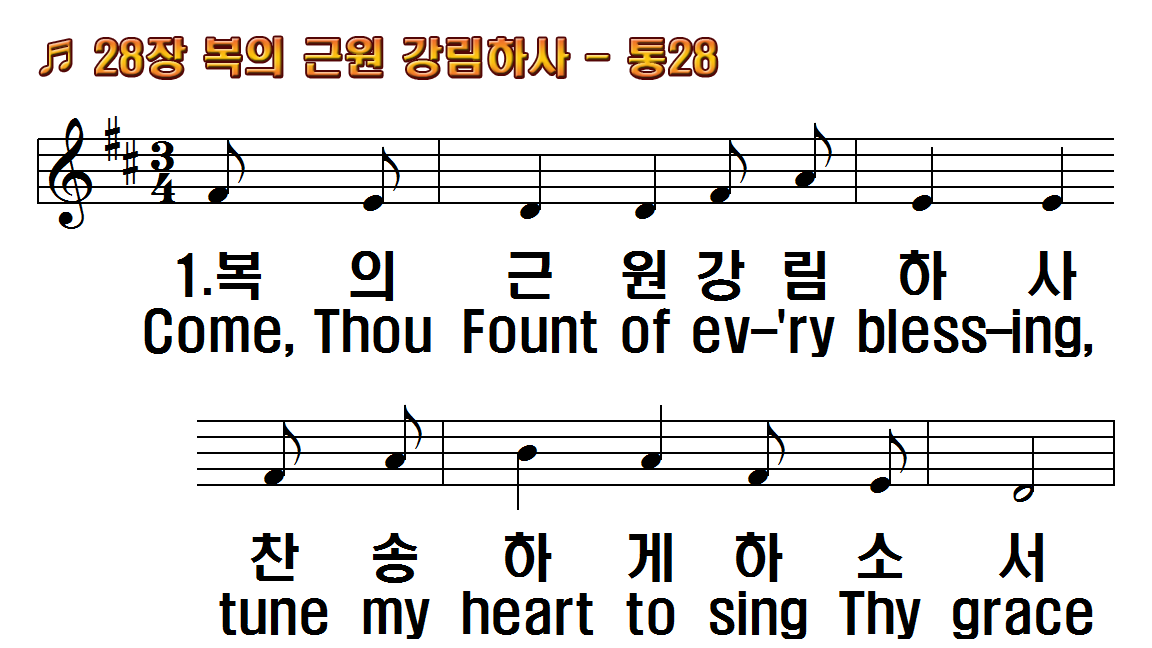 1.복의 근원 강림하사
2.주의 크신 도움 받아
3.주의 귀한 은혜 받고
1.Come, Thou Fount of ev'ry
2.Here I raise my Ebenezer
3.O to grace how great a
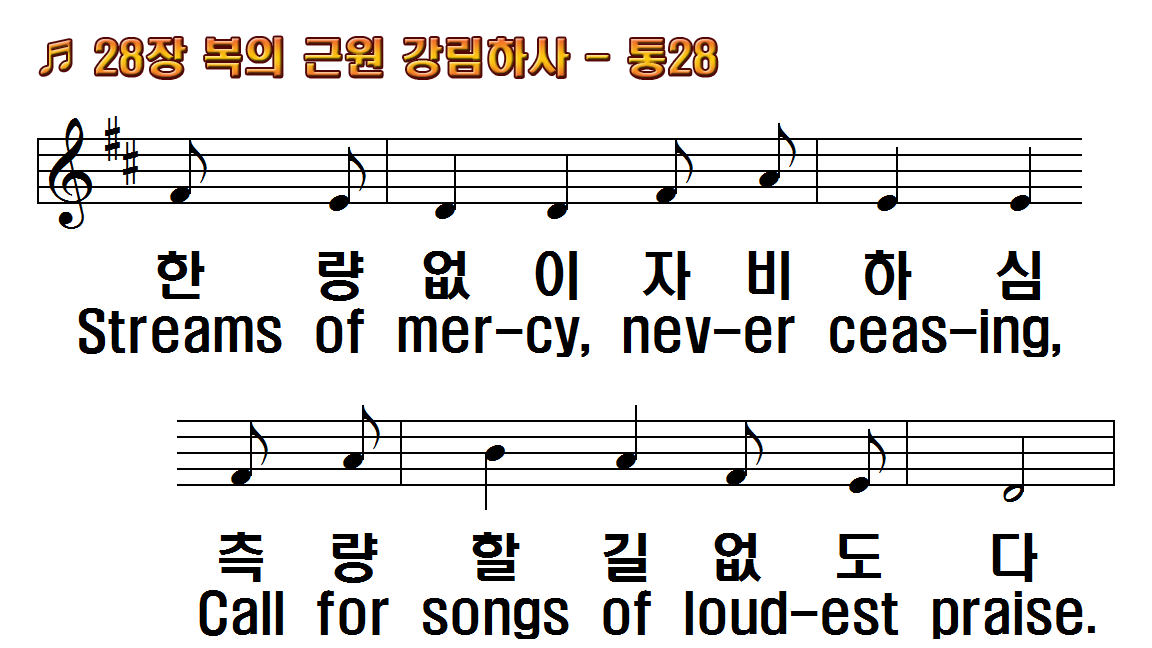 1.복의 근원 강림하사
2.주의 크신 도움 받아
3.주의 귀한 은혜 받고
1.Come, Thou Fount of ev'ry
2.Here I raise my Ebenezer
3.O to grace how great a
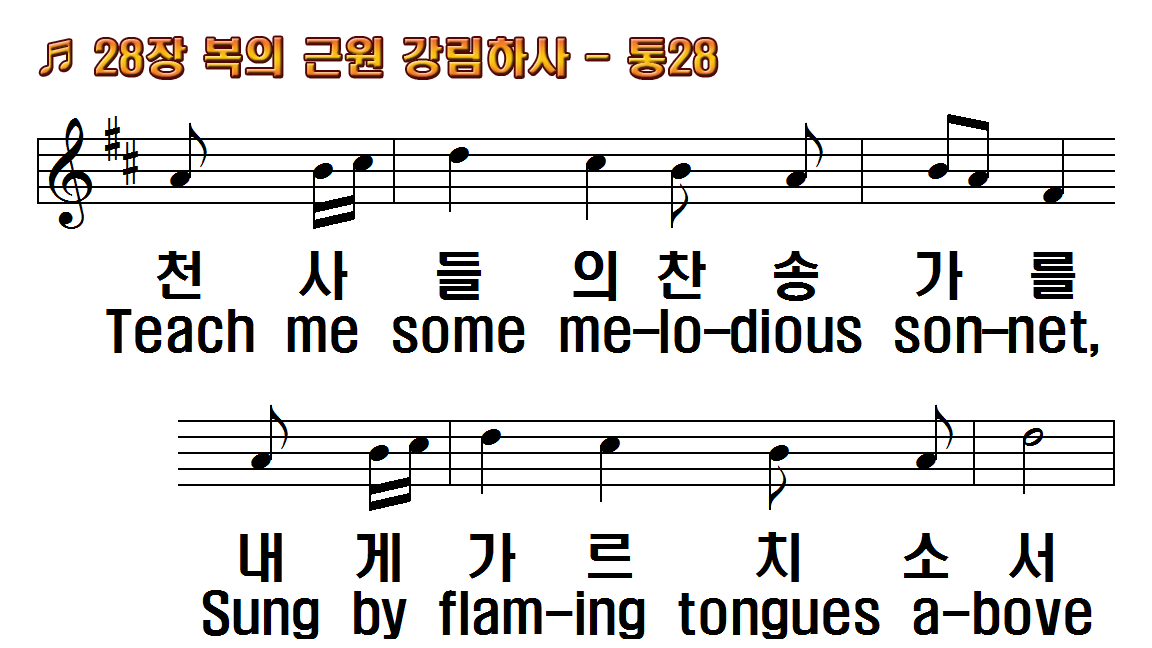 1.복의 근원 강림하사
2.주의 크신 도움 받아
3.주의 귀한 은혜 받고
1.Come, Thou Fount of ev'ry
2.Here I raise my Ebenezer
3.O to grace how great a
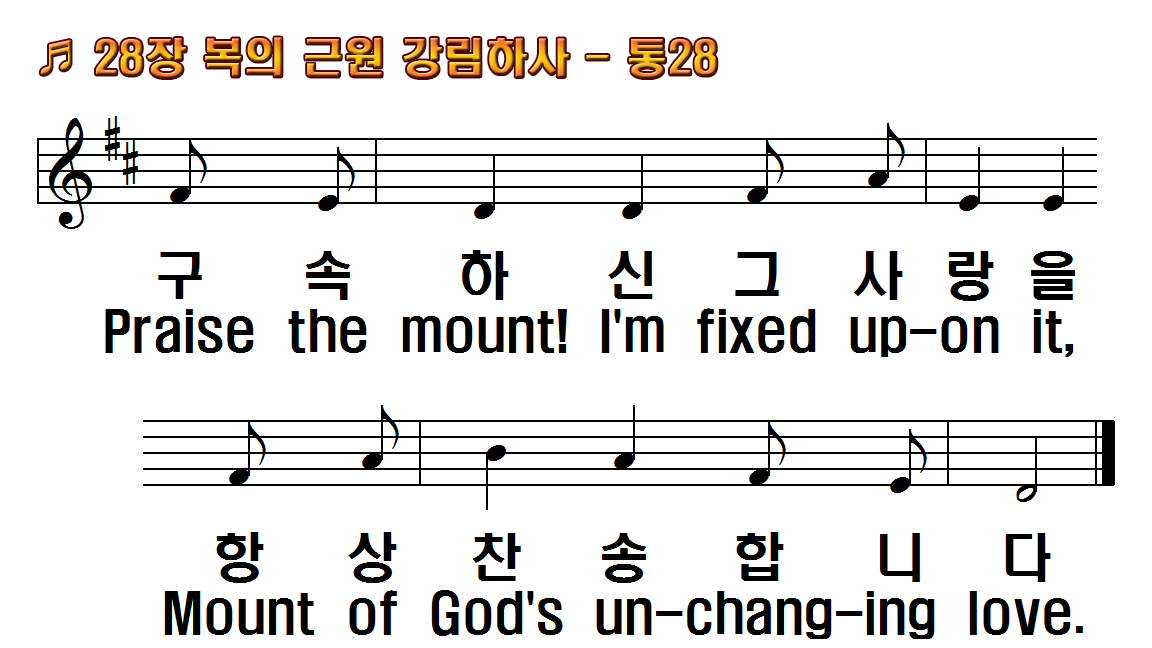 1.복의 근원 강림하사
2.주의 크신 도움 받아
3.주의 귀한 은혜 받고
1.Come, Thou Fount of ev'ry
2.Here I raise my Ebenezer
3.O to grace how great a
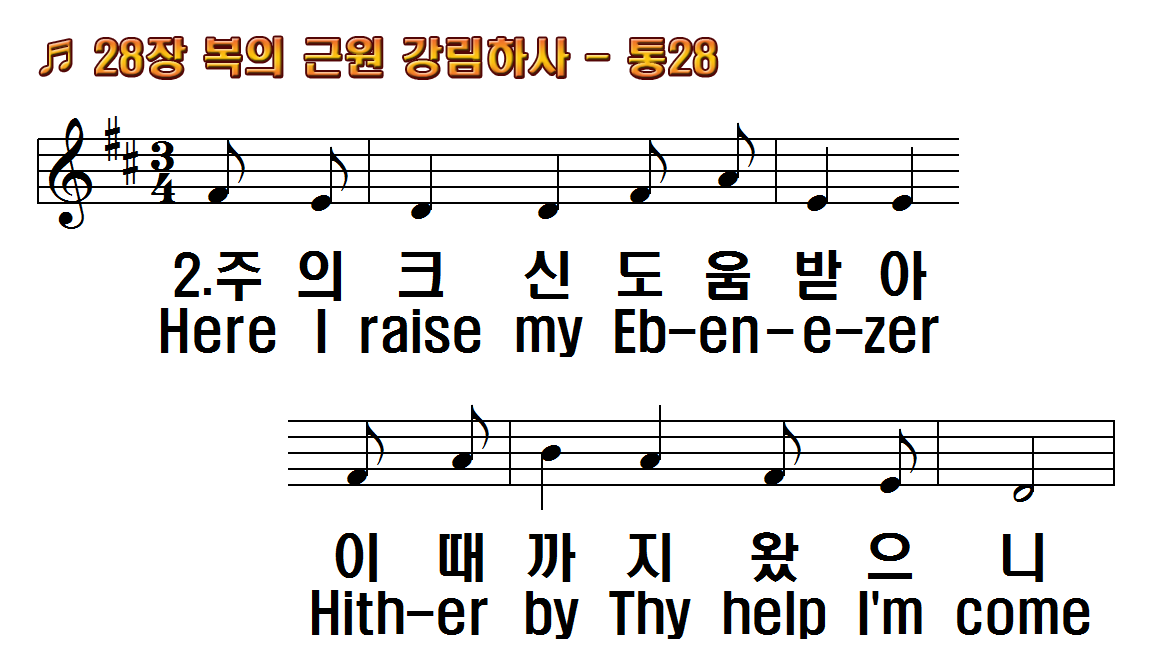 1.복의 근원 강림하사
2.주의 크신 도움 받아
3.주의 귀한 은혜 받고
1.Come, Thou Fount of ev'ry
2.Here I raise my Ebenezer
3.O to grace how great a
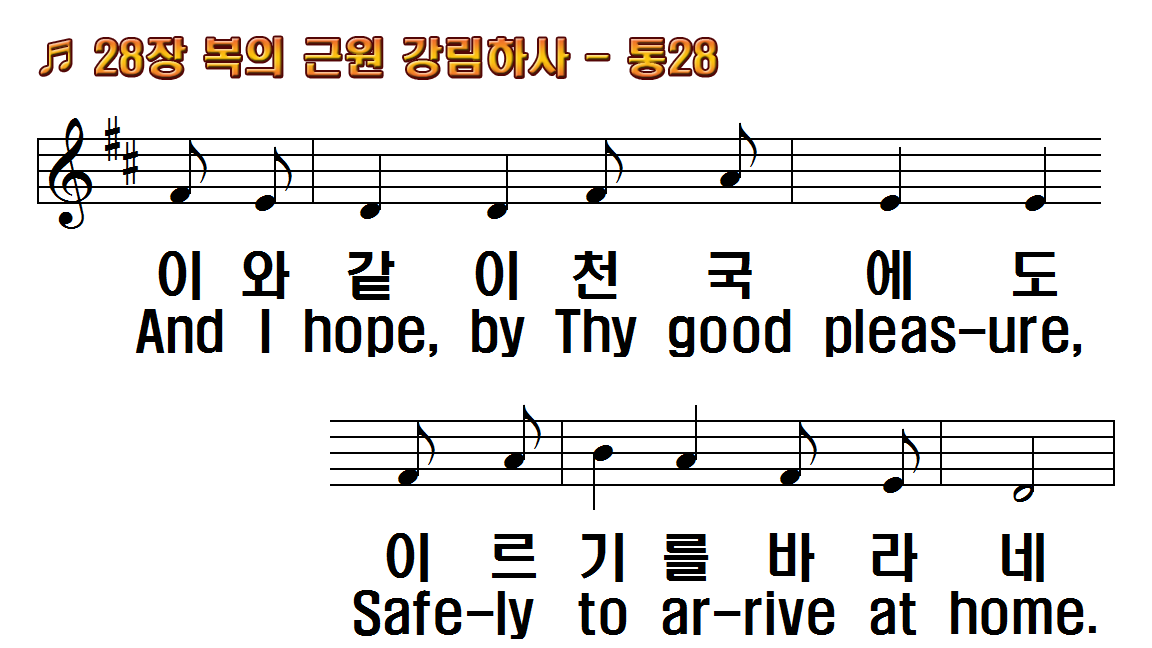 1.복의 근원 강림하사
2.주의 크신 도움 받아
3.주의 귀한 은혜 받고
1.Come, Thou Fount of ev'ry
2.Here I raise my Ebenezer
3.O to grace how great a
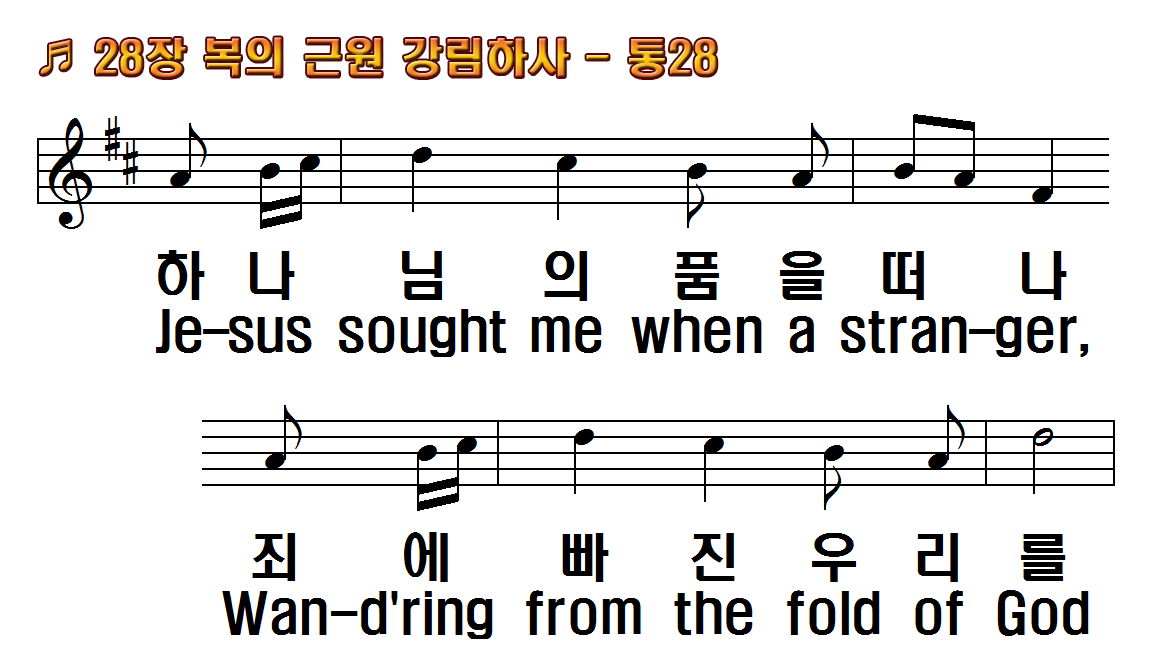 1.복의 근원 강림하사
2.주의 크신 도움 받아
3.주의 귀한 은혜 받고
1.Come, Thou Fount of ev'ry
2.Here I raise my Ebenezer
3.O to grace how great a
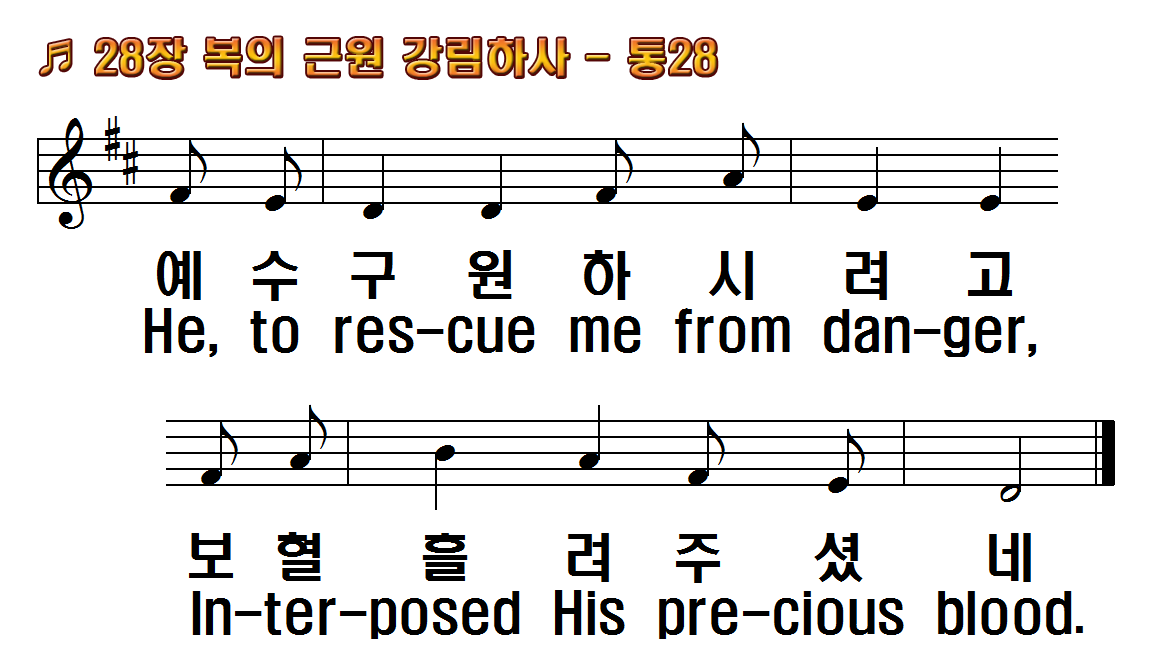 1.복의 근원 강림하사
2.주의 크신 도움 받아
3.주의 귀한 은혜 받고
1.Come, Thou Fount of ev'ry
2.Here I raise my Ebenezer
3.O to grace how great a
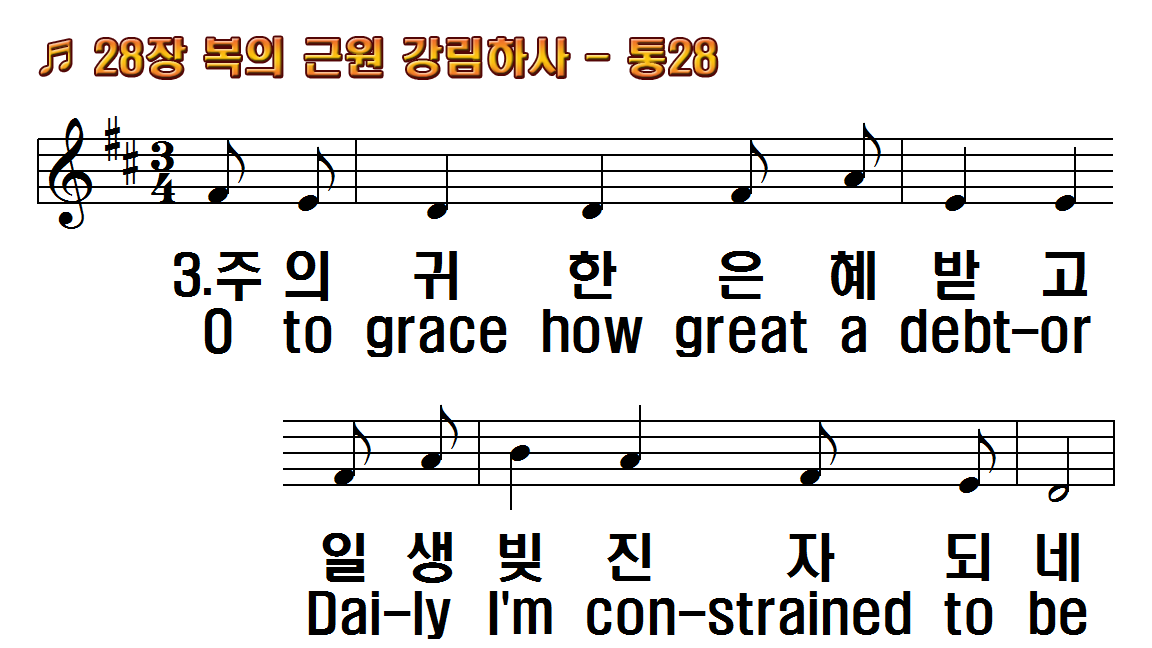 1.복의 근원 강림하사
2.주의 크신 도움 받아
3.주의 귀한 은혜 받고
1.Come, Thou Fount of ev'ry
2.Here I raise my Ebenezer
3.O to grace how great a
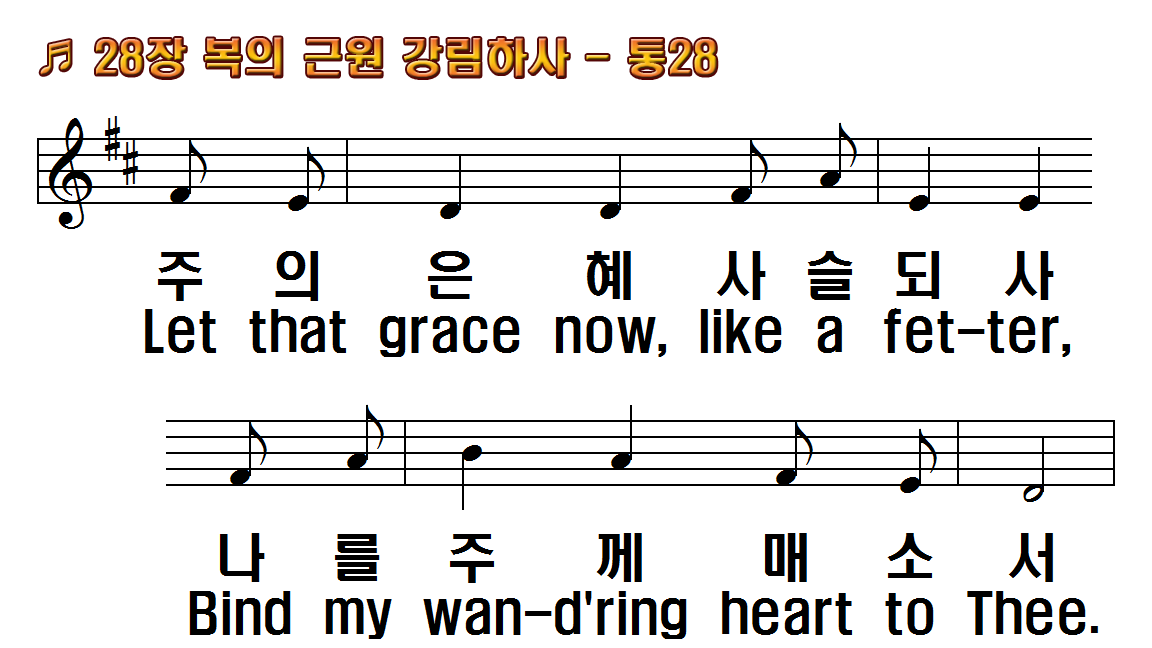 1.복의 근원 강림하사
2.주의 크신 도움 받아
3.주의 귀한 은혜 받고
1.Come, Thou Fount of ev'ry
2.Here I raise my Ebenezer
3.O to grace how great a
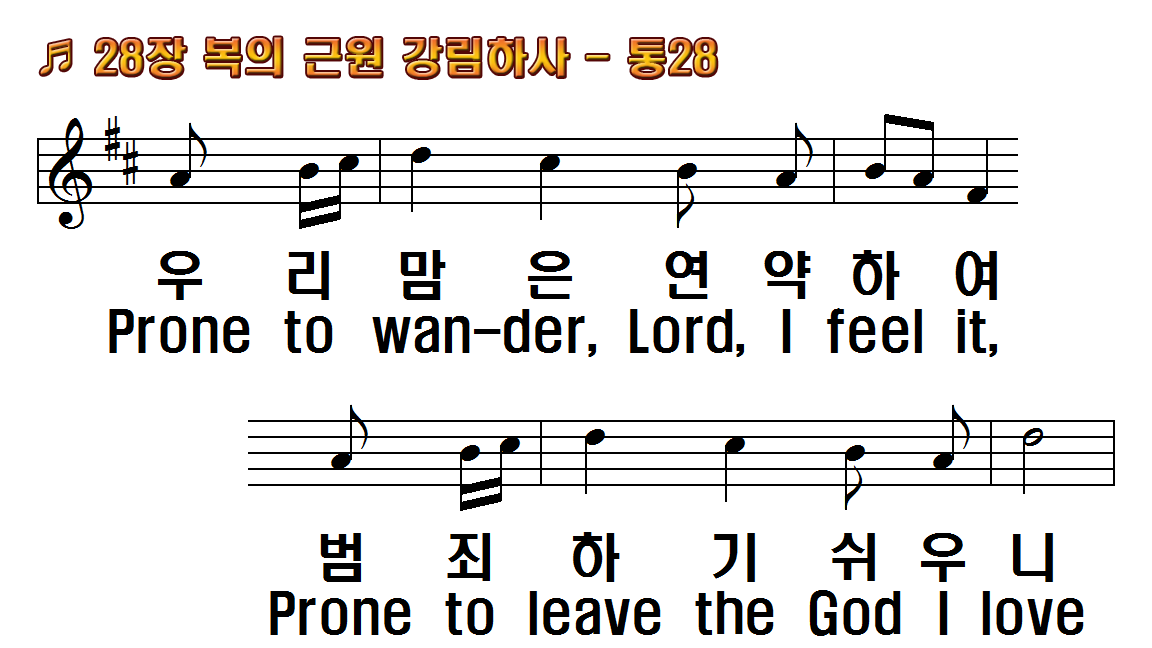 1.복의 근원 강림하사
2.주의 크신 도움 받아
3.주의 귀한 은혜 받고
1.Come, Thou Fount of ev'ry
2.Here I raise my Ebenezer
3.O to grace how great a
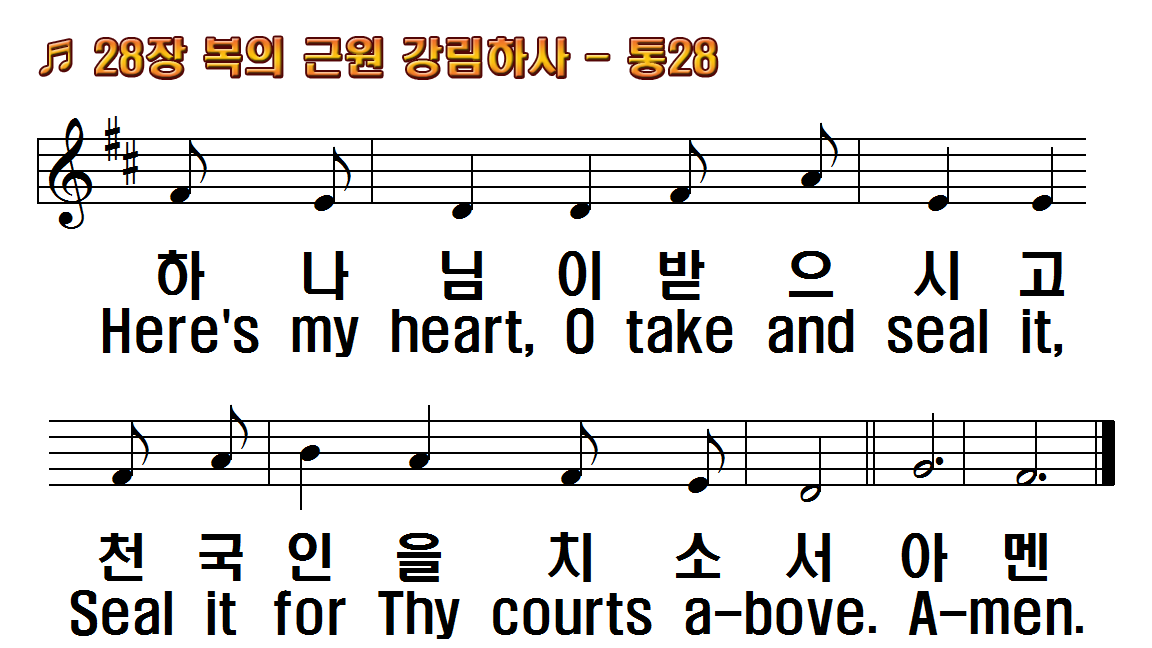 1.복의 근원 강림하사
2.주의 크신 도움 받아
3.주의 귀한 은혜 받고
1.Come, Thou Fount of ev'ry
2.Here I raise my Ebenezer
3.O to grace how great a
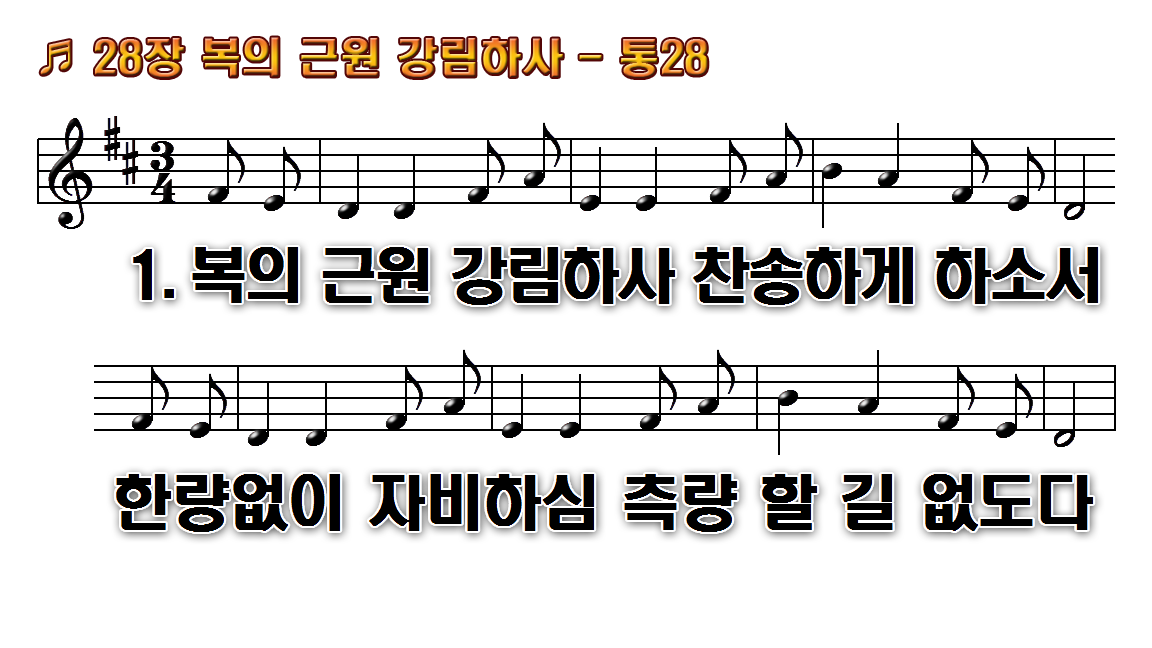 1.복의 근원 강림하사 찬송하게
2.주의 크신 도움 받아 이때까지
3.주의 귀한 은혜 받고 일생
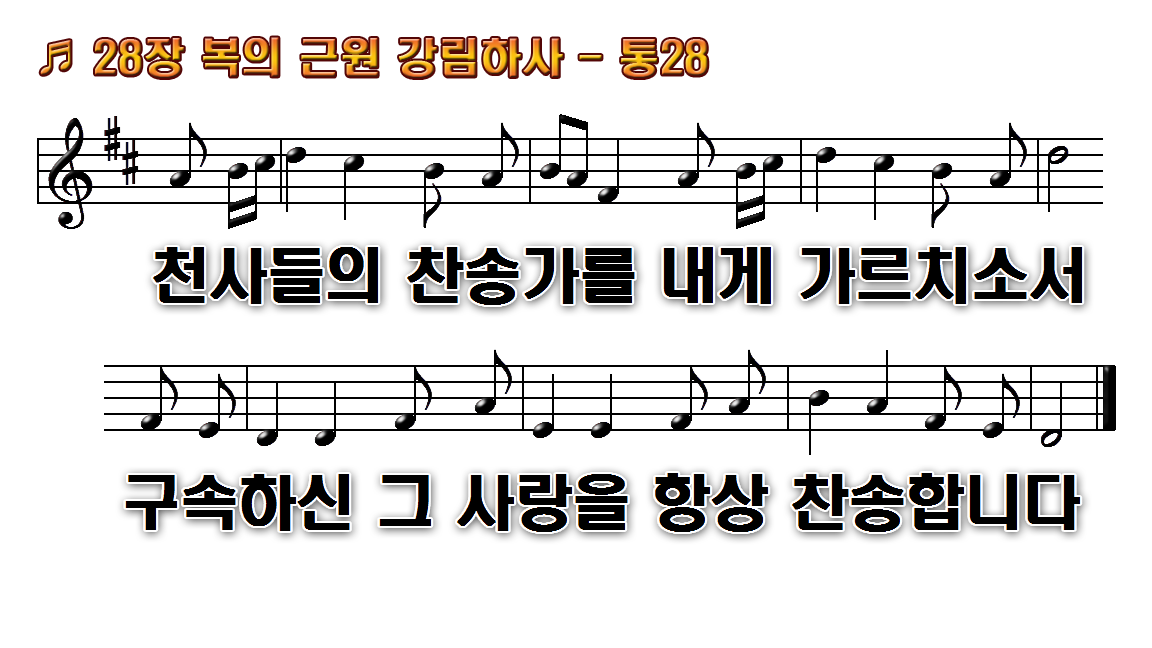 1.복의 근원 강림하사 찬송하게
2.주의 크신 도움 받아 이때까지
3.주의 귀한 은혜 받고 일생
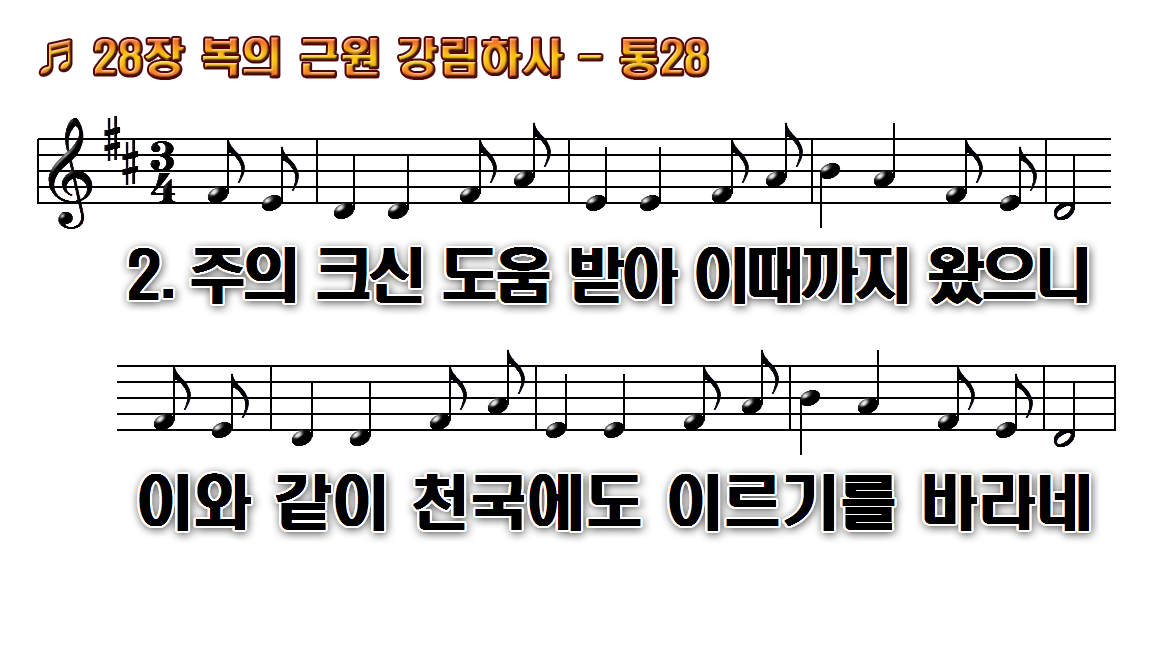 1.복의 근원 강림하사 찬송하게
2.주의 크신 도움 받아 이때까지
3.주의 귀한 은혜 받고 일생
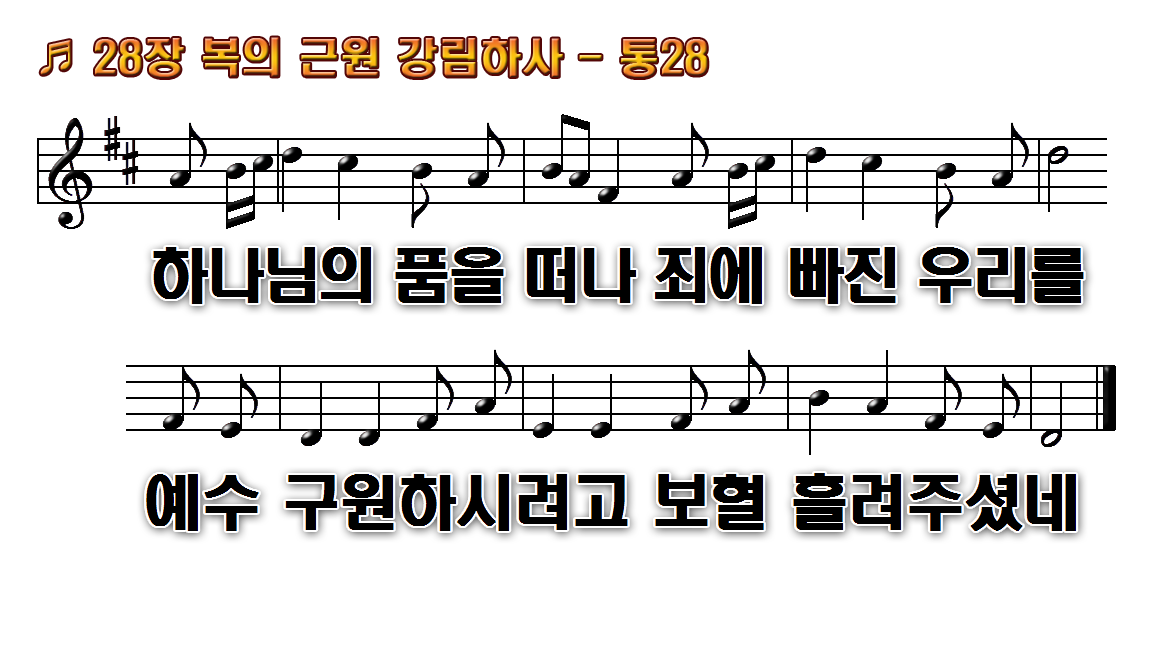 1.복의 근원 강림하사 찬송하게
2.주의 크신 도움 받아 이때까지
3.주의 귀한 은혜 받고 일생
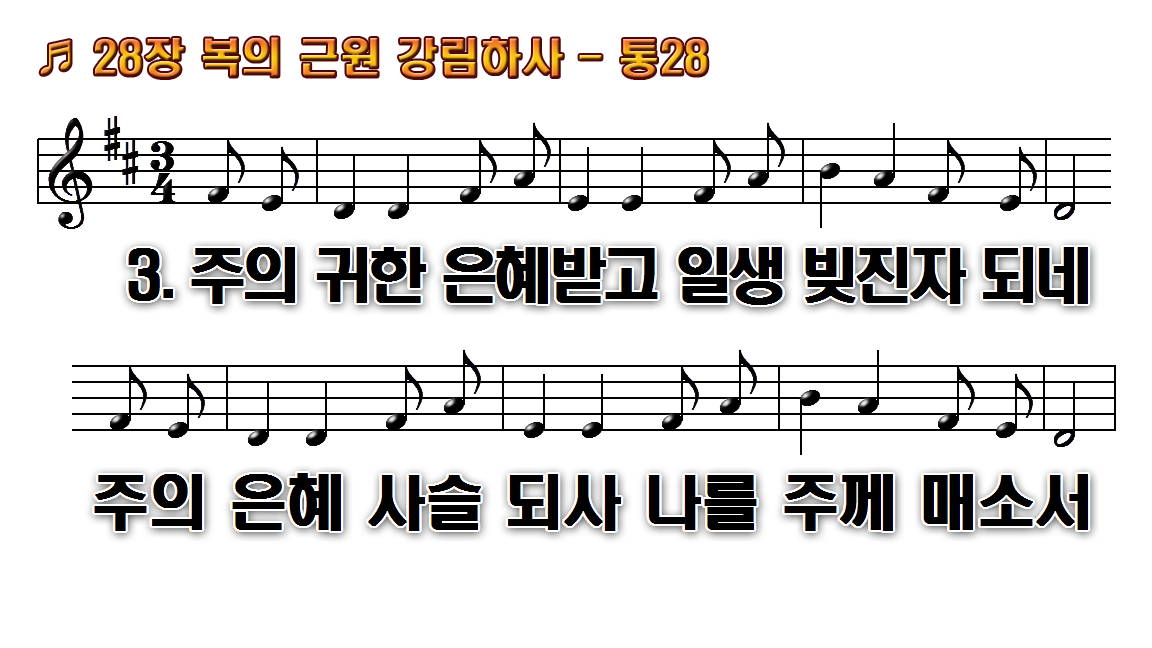 1.복의 근원 강림하사 찬송하게
2.주의 크신 도움 받아 이때까지
3.주의 귀한 은혜 받고 일생
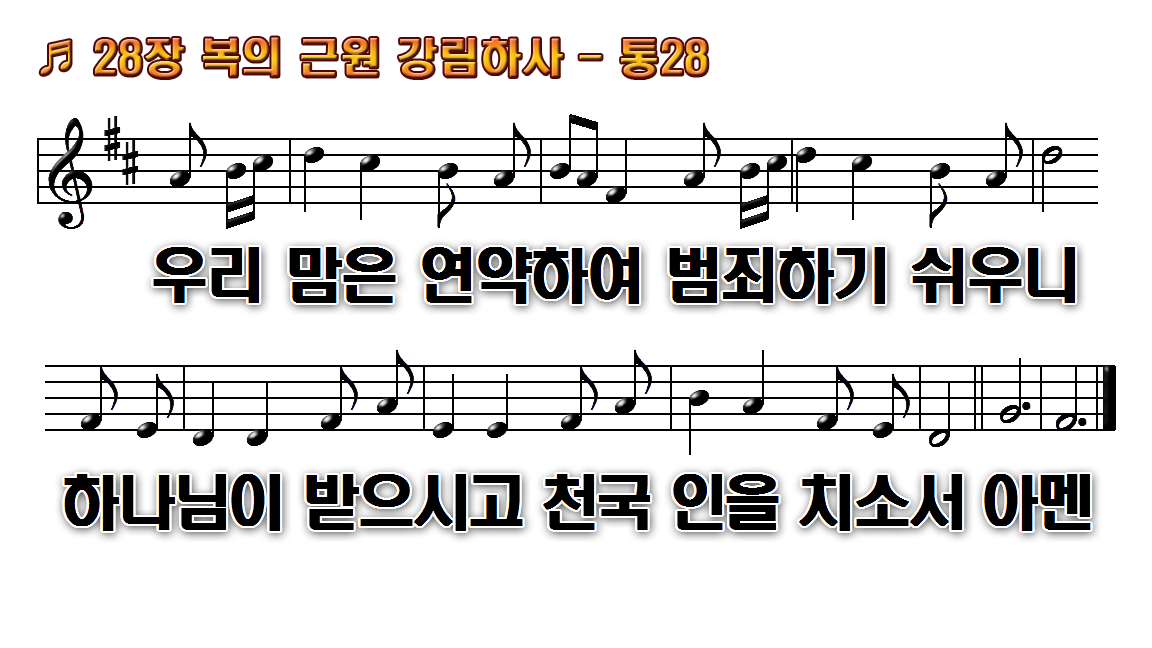 1.복의 근원 강림하사 찬송하게
2.주의 크신 도움 받아 이때까지
3.주의 귀한 은혜 받고 일생